1
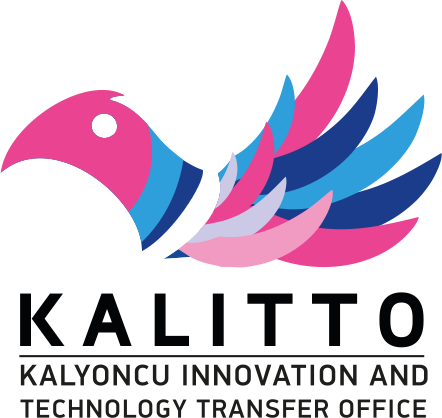 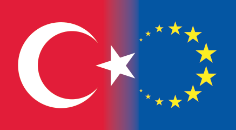 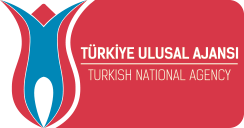 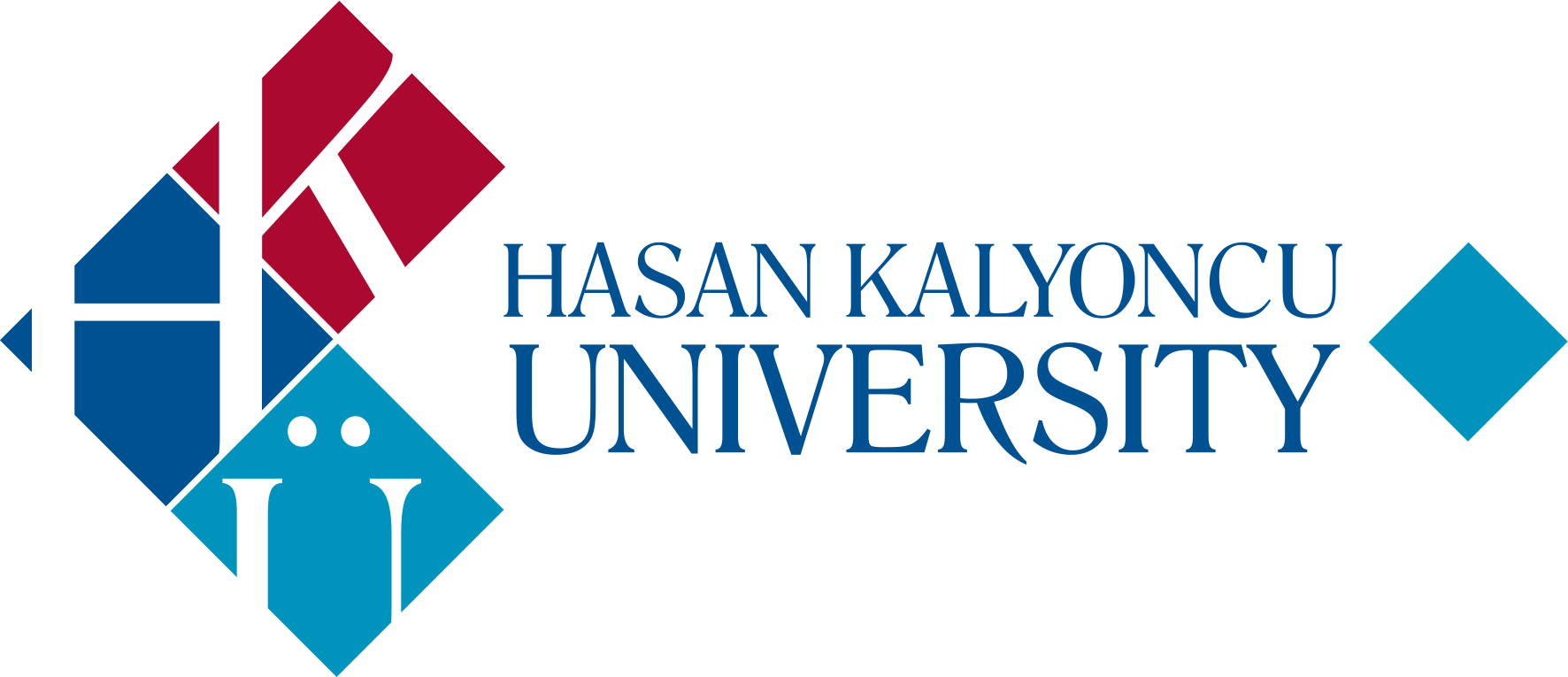 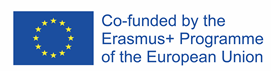 «Seminars For Strong Contacts»
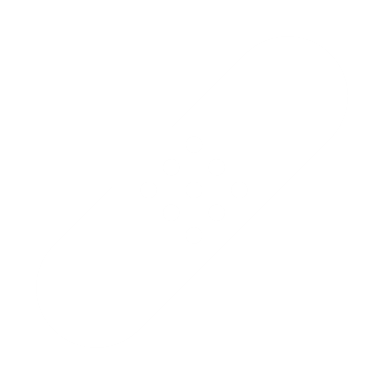 ERASMUS+ - KA153
13-21 AUGUST 2022 - Gaziantep, TÜRKİYE
Objective of the Project
2
The «Seminars For Strong Contacts» project has similar goals (encouraging active participation, intercultural dialogue, social inclusion and solidarity among young people) with the "Erasmus +" program and encourages entrepreneurship as a tool to combat youth unemployment for Organizations.
Youthworkers will gain a better understanding of their role in society and in Europe in the future, as they will learn about the need for business development in order to create new job opportunities and participate at an economic level by designing business plans.

The aim of the project is; to increase the knowledge, skills, and competence levels of 39 youth workers from 9 participating countries or experts working in the field of entrepreneurship.

The goal of the project will be achieved through the following specific objectives:
OS1. To increase the awareness of a total of 39 participants from the European Union, Balkan Peninsula and Africa region in order to encourage and develop entrepreneurship in the current economic environment,
OS2. To raise awareness among young people from 9 organizations about the importance of young entrepreneurs and their role in shaping the future of European society,
OS3. To encourage organizaitons in order expand the entrepreneurship network,
OS4. To establishing an entrepreneurship network in the international level

With this project that we want to realize in Gaziantep province, we aim to establish an international level network, make awarenes about youth employability and youth entrepreneurship etc.
Among the goals; the partner organizaitons will be able to assist young people who could not enter the labor market after the project in guidance and counseling activities. Organizations will encourage young people to establish their own businesses as a result of sharing what they have learned with their environment, inform about existing policies, and grant projects, and instill self-confidence.
3
Summary of Project ACTIVITIES
Programme
4
PARTNERS and Travel Cost Limits
5
6
Financial Aspects: Restrictions and Conditions
7
PARTICIPANTS PROFILE
8
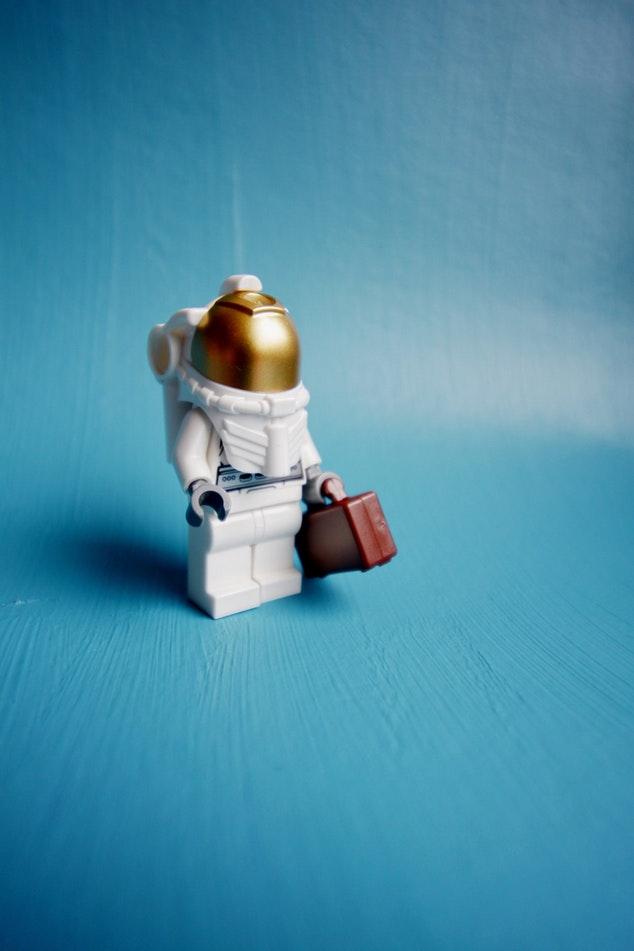 Participant Selection Criteria
candidates' profile and match to the topic
participants' experiences on youth work and entrepreneurship education
participants with fewer opportunities
participants' motivation on the topic and sustainable plan for future to use outcomes
potential to deliver gained knowledge with others
9
International Travel Tickets to GAZİANTEP
DO NOT BUY
ANY TICKETS
WITHOUT APPROVAL!
Visa to TÜRKİYE
10
11
Travel to the venue (13 AUGUST 2022)
12
Travel back to the airport (21 AUGUST 2022)
13
Venue / Hotel
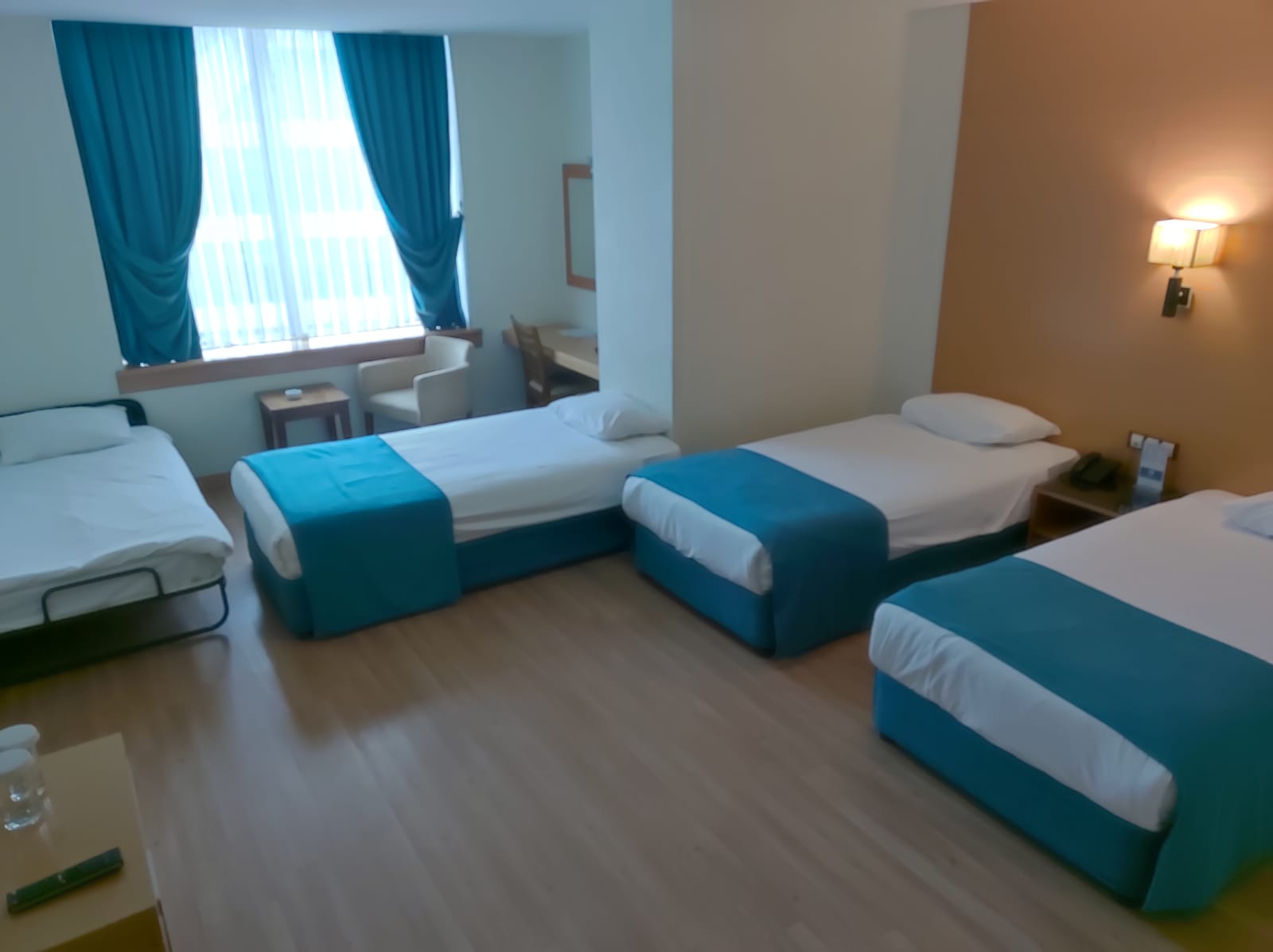 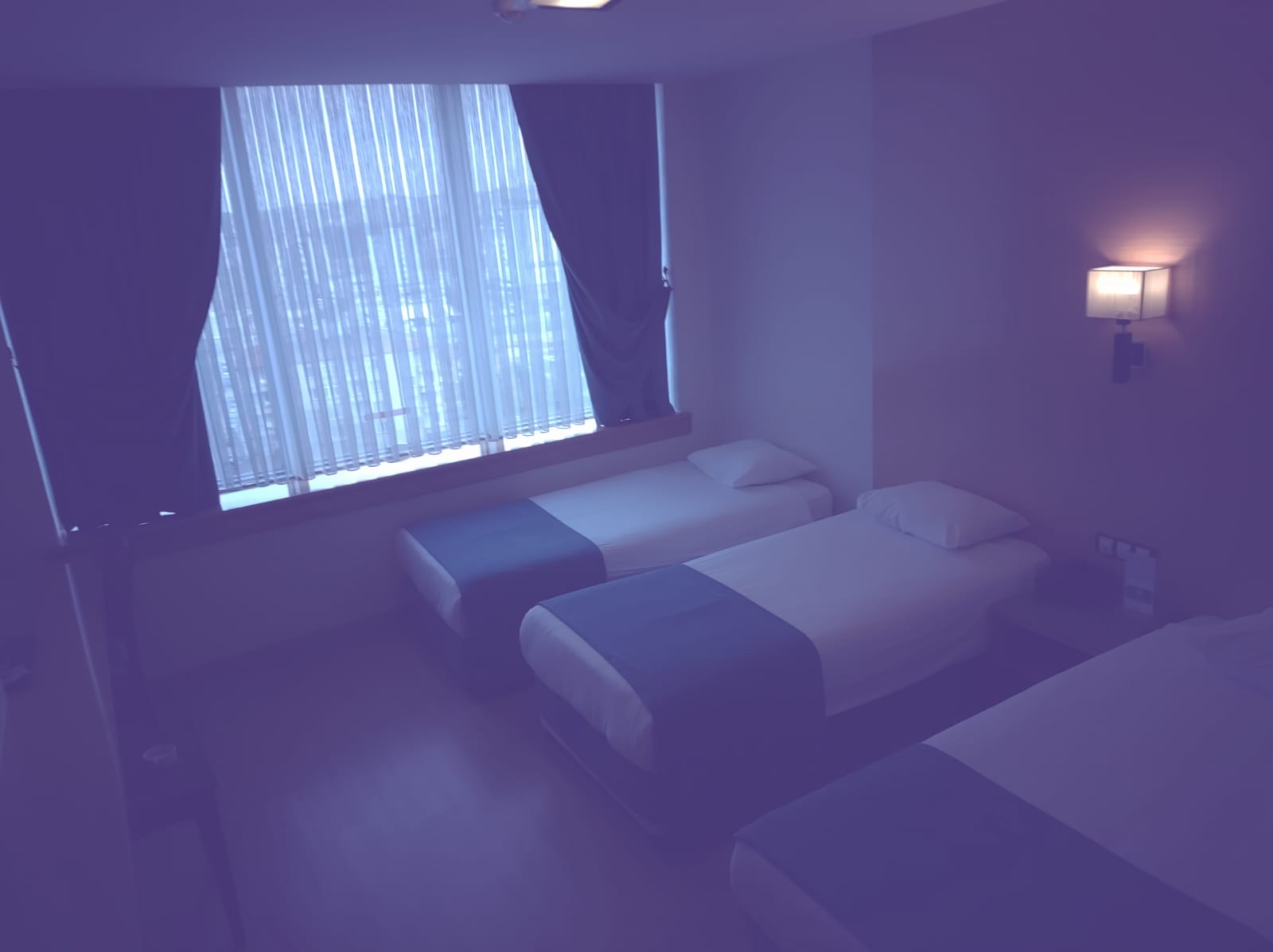 Turkey is a country that is not very convenient for those fed vegan. If you are a vegan and decided to come, please be aware that you may have difficulties to find appropriate food for your diet. However, we will do our best to help you with your diet for sure.
14
Reimbursement Procedures
15
Warnings!
Participants are responsible for;
16
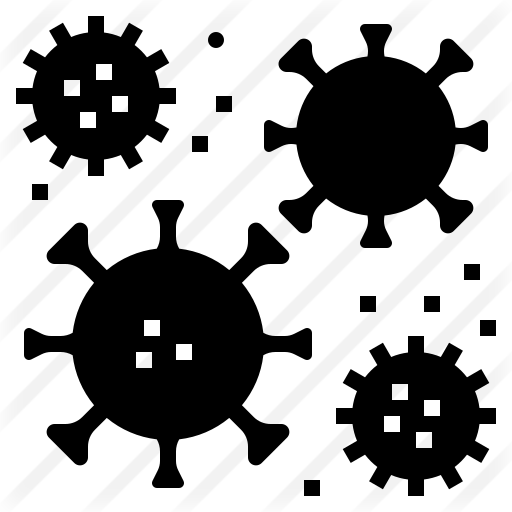 COVID-19 ARRANGEMENTS
NO QUARANTINE REQUIRED

NO VACCINATION REQUIRED

NO COVID-19 TEST REQUIRED

NO FORMS TO BE COMPLETED


Please review Country-specific Entry Restrictions page for more details.
17
The Team
18
See you in Gaziantep!
Webpage
Facebook
LinkedIn
Twitter
Instagram
Project Mail Address
Project’ Facebook Group
19
Thanks!
ANY QUESTIONS?
You can find us at hku.seminar.project@gmail.com
https://kalitto.hku.edu.tr/